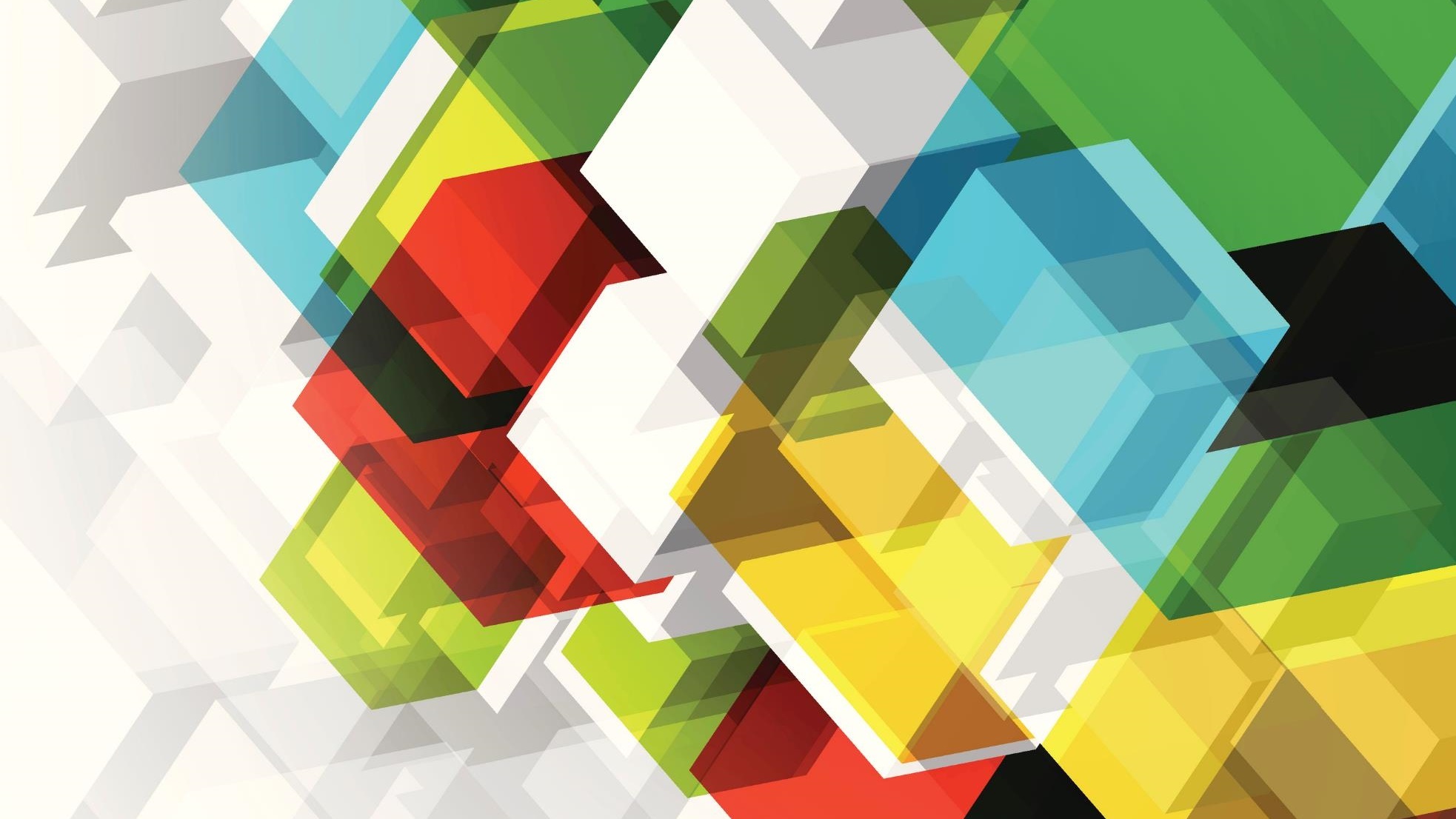 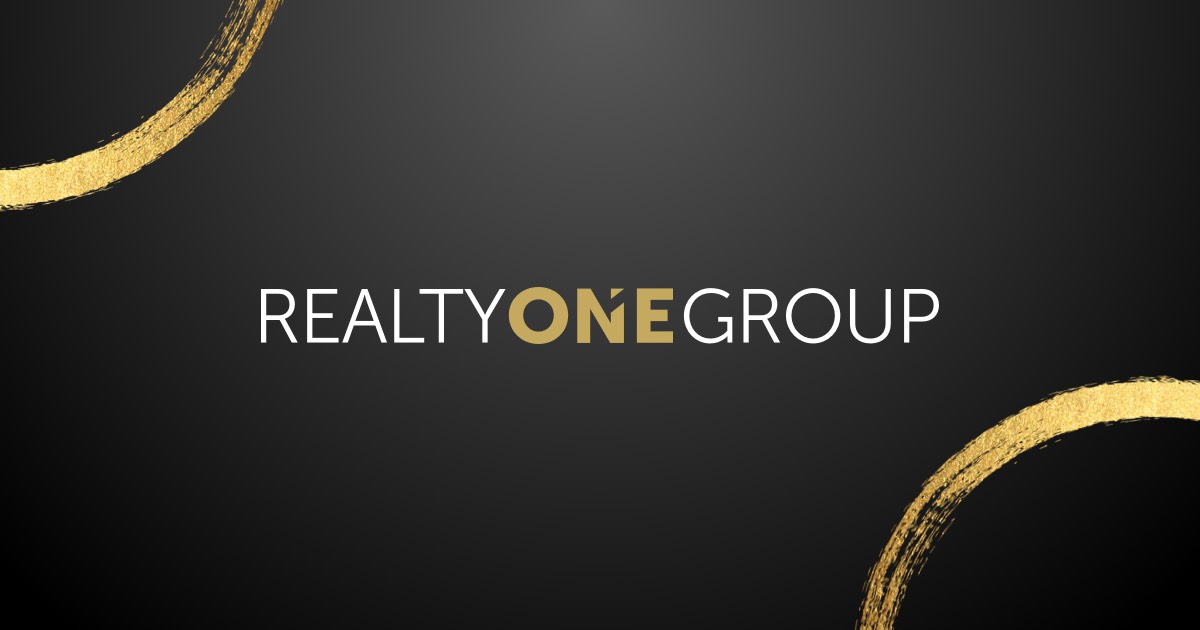 RESULTS
Understandingthe listing process
With Teresa Overcash
7/13 @ 1:00 PM
In 2020, 89% of Americans buying their home used a real estate agent, while 89% of sellers did the same. That’s a promising stat if you’re a realtor, right?
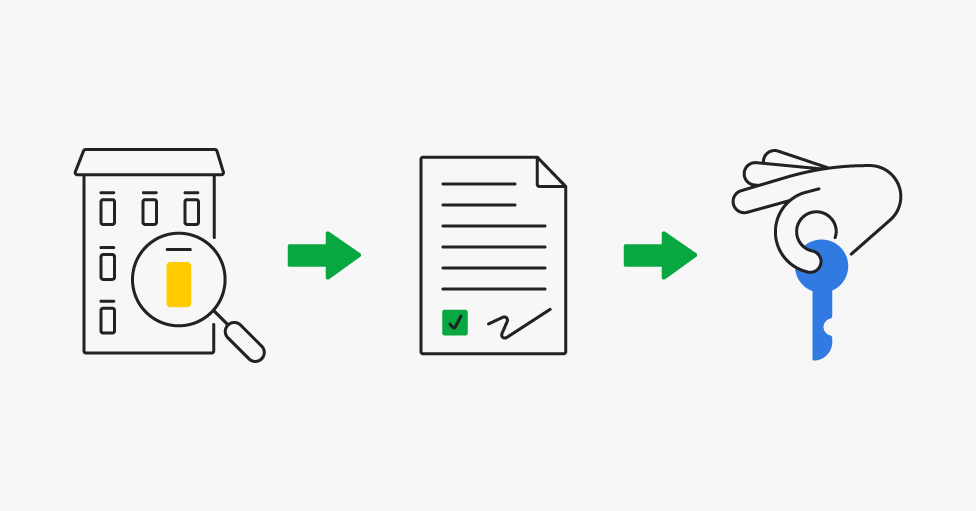 According to the same study, 90% of buyers would use their agent again TO BUY AND SELL, or recommend their agent to others. If you have a great sales and listing process you can create an enjoyable process for clients and turn one sale into multiple opportunities!
If disorganized, the real estate listing process can be time-consuming, frustrating and full of back-and-forth discussions between a seller. But, if you’re able to optimize the whole listing process, not only will you save time, you can close deals quicker. Not only that, handling the real estate sales process properly from beginning to end can ensure a seller will turn to you next time they want to sell another property.
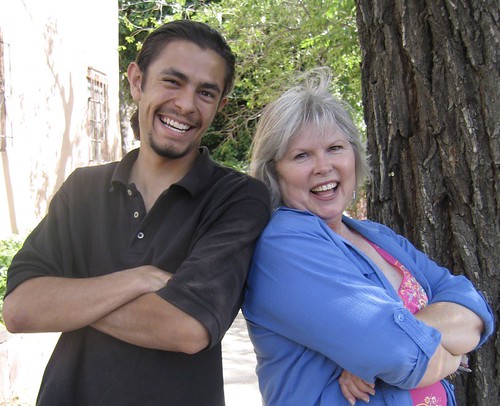 Listing Agents vs Selling Agents
1) Being a great listing agent requires a different mindset than being a great selling agent. 
2) Normally it takes LONGER to learn how to be a good listing agent than it does to be a good buyer agent (selling agent). However, listing agents tend to make more $ per hour than selling agents and tend to have MORE control of their schedule. They work less weekends and evenings and automatically have buyers reaching out to them once they secure a listing. Listings kill 2 birds with ONE Stone. 
3) Many agents pass up a great opportunity to build a prosperous career because they lack confidence in knowing how to handle a listing! This takes confidence, practice and a dose of fearlessness at times. The best way around this fear is straight through the middle of it!
4) If you follow the same process each time, you will gain confidence, have raving reviews and also make a great living!
5) This doesn’t mean that you do everything exactly the same each time, it simply means that you follow the same general process each time. This will help build your confidence quicker. 
6) Our goal today is to show you the process and then encourage you to practice, practice, practice until you build the level of confidence you need! This session will take you to, through and beyond the listing process. If you DO win the listing, there will be information in this training session that will be very important for you to implement regularly as a listing agent.
7) There are a 10 basic things you need to remember and learn about the listing process: (next slide)
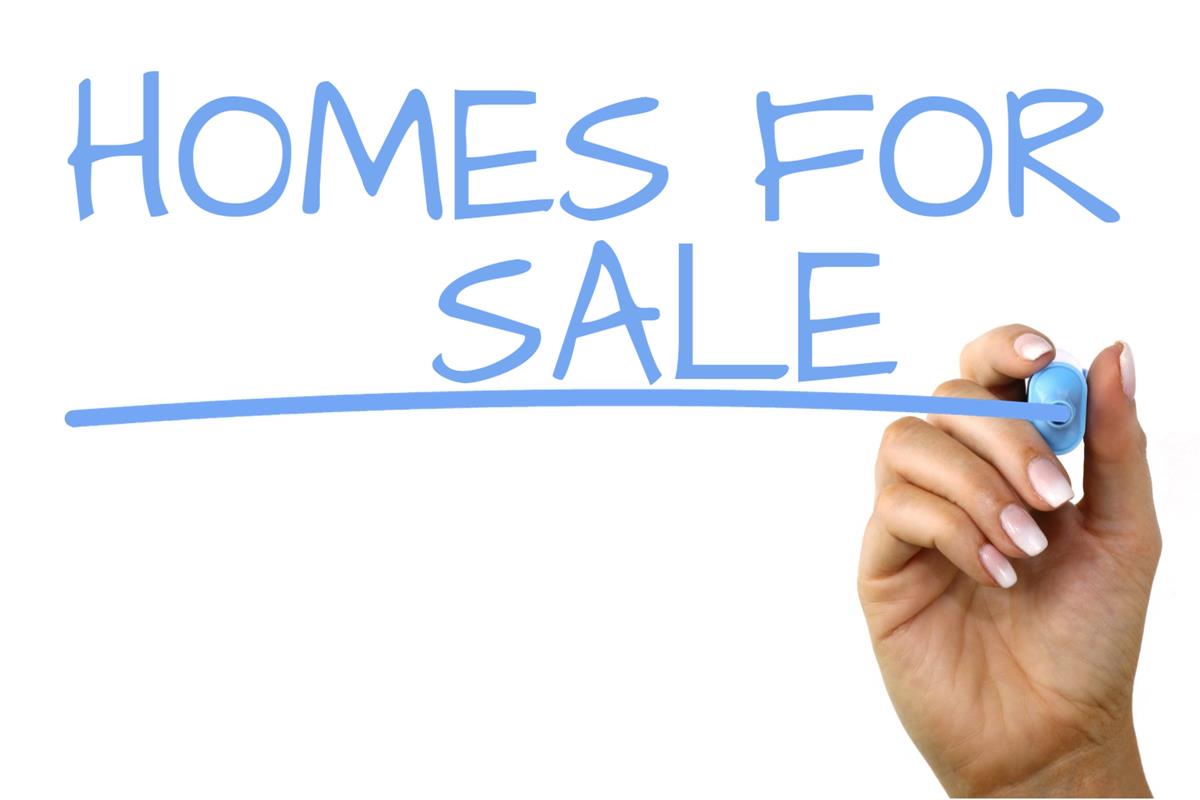 The Listing Process To, Through & Beyond…
1) You must understand area values, area trends and the CMA in order to accurately price a home.
2) You must understand agency. The listing agreement is centered around understanding agency.
3) You must understand the forms associated with securing a listing (disclosures, etc).
4) You must understand the offer to purchase and the closing process. Your seller will expect this. 
5) You must understand marketing, MLS and first impressions. This is vital to listing agents. 
6) You must understand negotiating. It is easier and less scary than you think.
7) You must communicate regularly and thoroughly to your clients, other agents and vendors.
8) You must understand due diligence, inspections and repairs. This is imperative. 
9) You must understand how to impress a seller with “your listing process” AND your knowledge. 
10) You must understand that this is an ongoing and evolving learning process, and you will never be an expert until you have made a lot of mistakes (think of riding a bike).
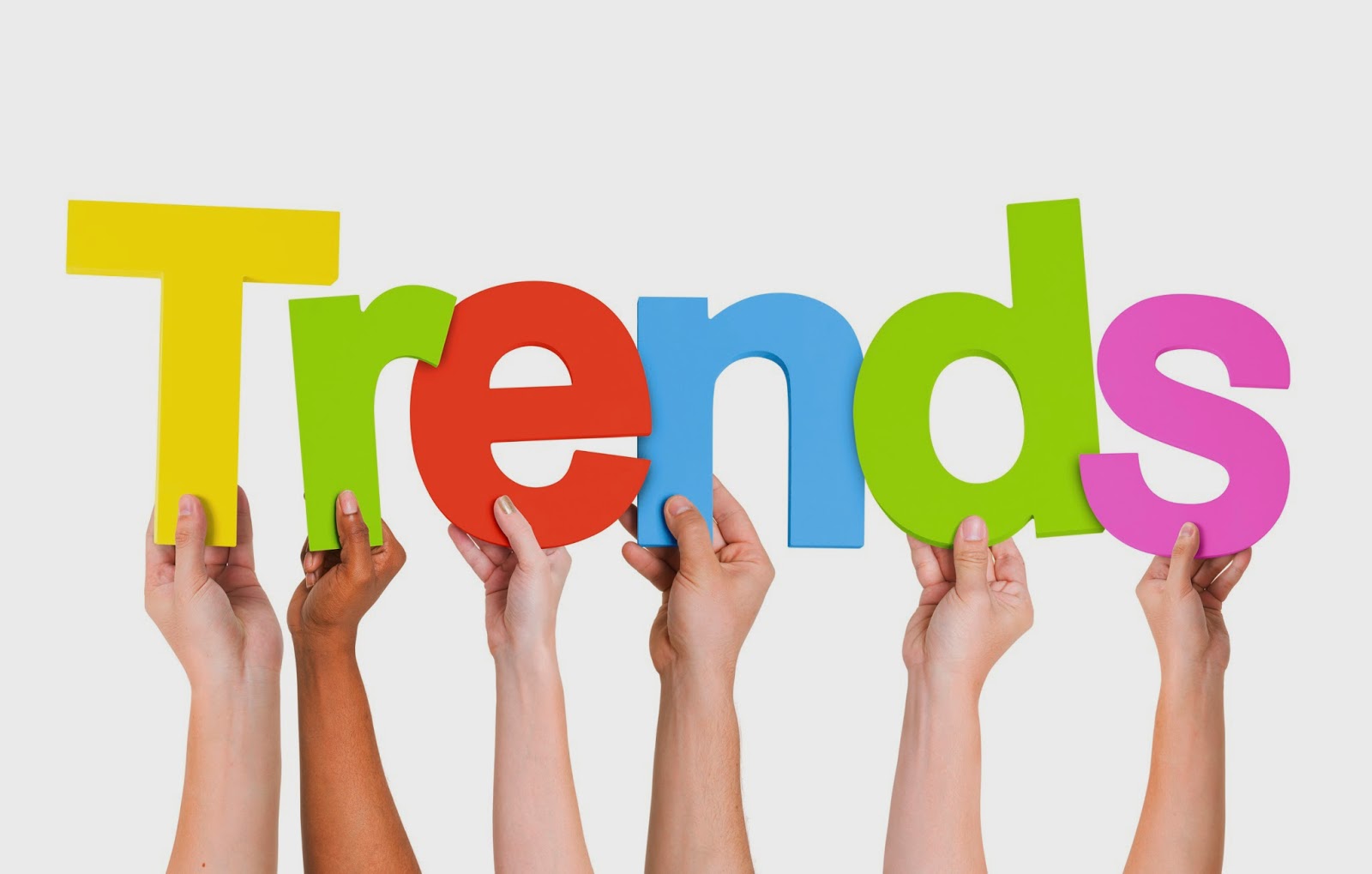 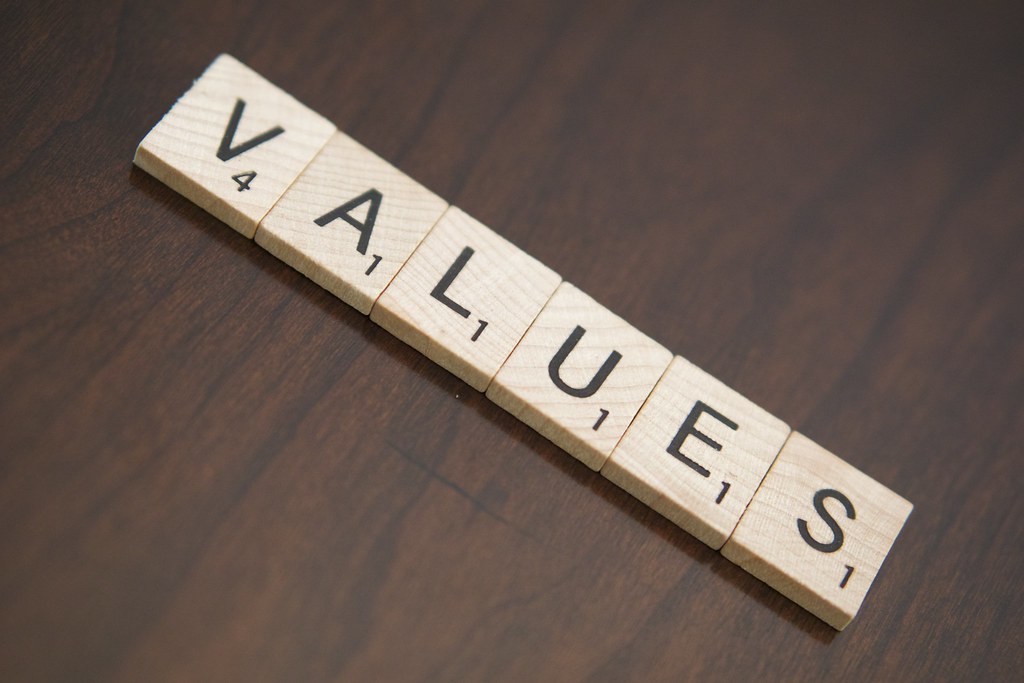 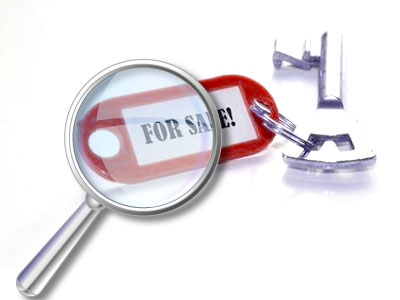 1. Area Values, Trends, CMA
- You must have your finger on the pulse of that neighborhood, location, school zone, area. (HOW? MLS, RPR, Tax records, experience, daily reviews of new listings, pendings, solds). YOU CANNOT BE A GOOD LISTING AGENT IF YOU ARE NOT AGGRESSIVE WITH CONTINUALLY ABOSRBING KNOWLEDGE OF AREA VALUES. 
What is common in your area? What trends are buyers most interested in (EX: granite, Quartz, one level homes, basement, 3BR)? -What is the showing protocol for area agents (showing time, supra boxes, overlapping showings)? -What is the protocol for multiple offers (highest and best, first come first served, no contingencies)? -Open houses (what does your seller think about that? -What stats do you have on their effectiveness)? -Due diligence fees (can you explain this while sleeping? -What if the fee is not delivered at the time of the offer, what if the buyer terminates)? -Response times (do sellers need to respond within a set time frame)?
How many CMA’s have you done? You should do at least 3 CMA’s every week, even if you have NO LISTINGS!!! (Pull daily new listings, daily pendings, daily solds and review consistently. Try your own hand at these CMA’s, get an accountability partner and do CMA’s for each other, learn how to check yourself.)
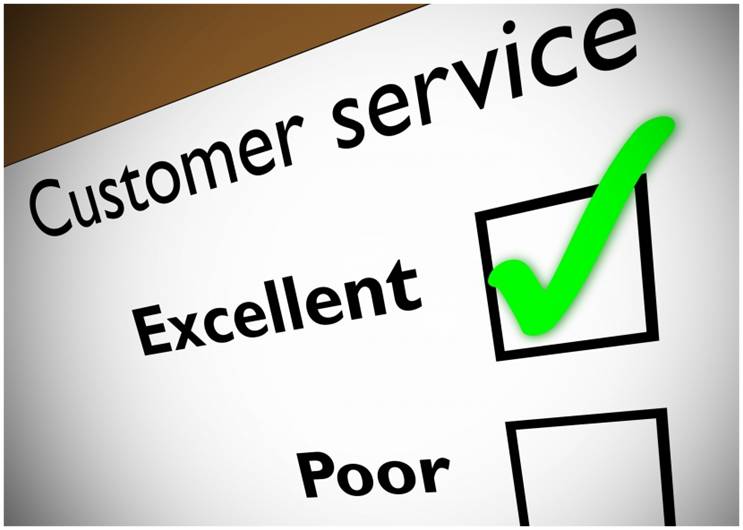 2) AGENCY
- You must understand buyer agency, seller agency, dual agency and designated agency COMPLETELY to be a good listing agent. If you don’t truly understand whose side everyone is on, how can you communicate effectively and properly? Understanding the agency boundaries we all have throughout a real estate transaction gives those who have entrusted you confidence to listen to your advice. You cannot accurately explain the listing agreement options for your seller without a thorough knowledge of agency. 
The first time you visit a seller, the FIRST thing you should do is discuss agency. WHY? Because the seller should NOT tell you anything confidential until he/she has decided to hire you as their listing agent. Do you know how to explain agency to a seller? You should role play with other agents or family, and practice this until you feel that you understand it upside down and inside out. You may be the ONLY agent they interview that discusses agency the first time you meet them. 
Do you understand how agency compensation is represented in MLS? You should be checking this and making sure that you understand not only the compensation but cooperation with outside MLS agents. You should also discuss compensation of other agents with the seller during the listing agreement presentation. This is addressed in the listing agreement as well. 
Do you know what the process is when an out of area MLS agent contacts you to show one of your listings? What if they do not have access to the lockbox? What is your obligation to them for compensation? Are you prepared to handle these conversations seamlessly? What do your agreements with the seller state? How did you explain this to them? Again this needs to be discussed at the time of listing a property. 
We must learn not just the CMA process and the listing presentation, but we must also master HOW TO MANAGE the listing and how to manage the seller! One without the other will set you up for failure! Listings are not about just getting the listing, listings are about excelling at seller representation from the beginning through the closing (and beyond!).
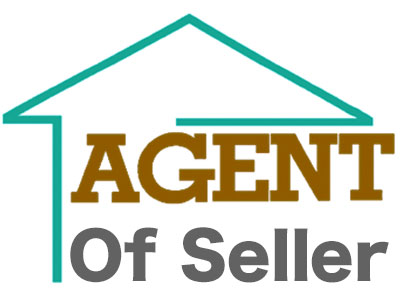 3) FORMS- listing agrmnt
This is so important that I cant really emphasize it enough. 
You must understand the listing agreement from top to bottom, inside out and backwards. You must also be able to explain it in layman's terms. Do not just ask your client to sign the listing agreement without explaining to them what it means AND also preparing them for the process they are getting ready to undertake. A thorough understanding of this helps you discuss pricing, marketing and cooperation with other agents during your listing presentation. Not understanding this will cause your listing presentation to fall flat at times. BE PREPARED TO DISCUSS THE ENTIRE PROCESS FROM BEGINNING TO END WHEN YOU MEET TO DISCUSS A LISTING. 
You cannot perform ANY brokerage services verbally when it comes to listings. Even though you can do a buyer agency agreement verbally until you get to the point of preparing an offer, a LISTING is NOT THE SAME! You must have your listing agreement in writing before you can put out a sign, before you can put it in MLS, before you can advertise the property. 
Do you know who all needs to sign the listing agreement? In NC BOTH spouses must sign to sell. If it is an estate, do not put the property on the market until you are sure it has gone through probate. These people will also need to sign at closing. Are the sellers in the middle of a divorce or separation? Get a copy of the agreement asap! Talk to the attorney representing BOTH parties. Do you know about how much they owe? Are all decision makers on the same page?
You need to pull the deed, tax card, legal description, restrictions, subdivision map, aerial photo, the POA/HOA requirements, a resume of the home, your lockbox, a spare key, alarm instructions, showing instructions, etc. 
Not understanding the forms inside and out, not knowing the information you need to review with your seller and not understanding what must be disclosed to buyers/buyer agents are a few of the quickest ways to ruin your reputation as a listing agent
You will need the Exclusive Right To Sale Listing Agreement, RPOADS, MOG, WWREA disclosure, LBPA, your CMA, your measurements of the home, as well as an understanding of what your seller expects of you and vice versa! You must know what constitutes as a bedroom, heated square footage, private and public roads, easements, etc for the disclosures.
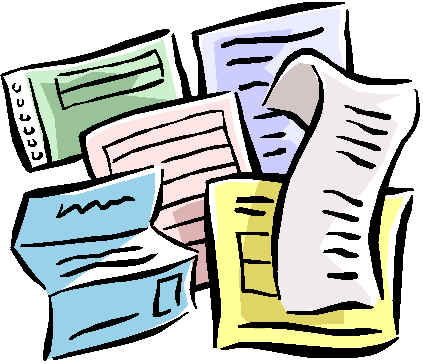 4) Forms- OTP/closing process
You must also understand the OTP upside down and inside out AND VERIFY the info BEFORE PRESENTING! (purchase price, full legal names, due diligence and earnest money deposits, dd dates, settlement dates, deed book, page numbers, parcel identifications, automatic extensions, contingencies, warranties, different types of loans and how they impact the seller, what makes an offer strong or weaker than others, forfeiture of earnest and dd money, proof of deposit of dd and signing the receipt pages, etc). 
Have they (buyer agent/buyer) attached additional addenda or any non approved forms? Is there any non legal verbiage inserted, any unreasonable expectations, too good to be true, what are their plans if it doesn’t appraise, do they have a home to sell first (the buyer), what is an expiration of offer, how do you advise your clients? How do you present multiple offers? What is the order? What about back up offers and continued showings, what should you advise the seller? Do you need to respond to every agent even if their offer was rejected? Should you call them? DISCUSS THIS AT THE OFFER PRESENTATION TO SELLER!
After seller chooses an offer, what should the seller expect from here? (appraisals, inspections, negotiations, consequences of terminations, frequency of termination and why, material facts that are discovered along the way, putting the property back on the market if necessary, title search, repairs, final walkthroughs, dd repair request forms, when do they have to be out of the house? What if something is damaged? What if the buyer wants to take early possession? Who goes over the cd, where and when is the closing, when will they get their money? How do they close on their current residence and close on their new purchase on the same day? How do you structure those offers? A good listing agent knows this information and can discuss with their sellers at will, in detail, yet in simple to understand terms! 
Manage Expectations of the seller, stay in touch, remain calm and focused. If you fall off the face of the earth after you get an accepted contract, you will ruin your reputation as a listing agent pretty quickly. Make sure the seller knows that an accepted contract is only ONE stage of the closing but is not a done deal by any means. Inform objectively and don’t over react.
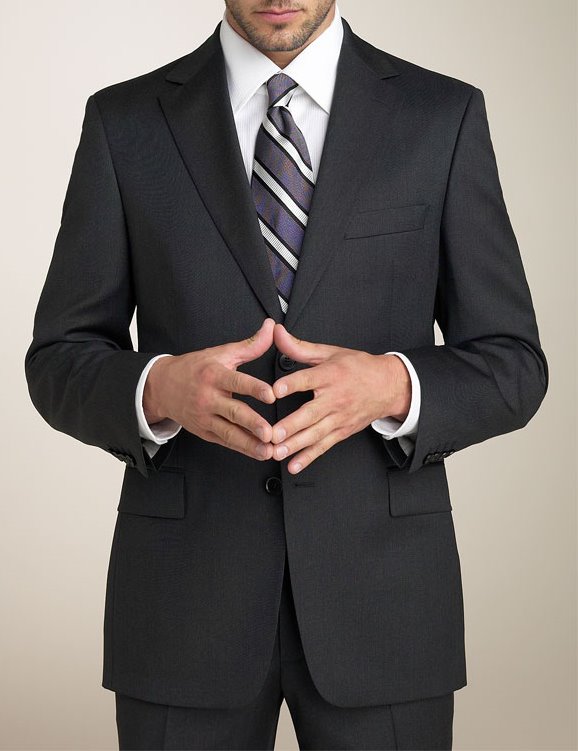 5) Marketing, it’s not just about the house
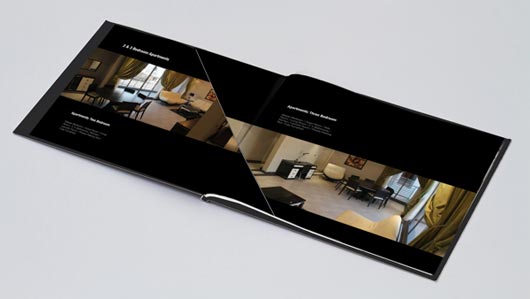 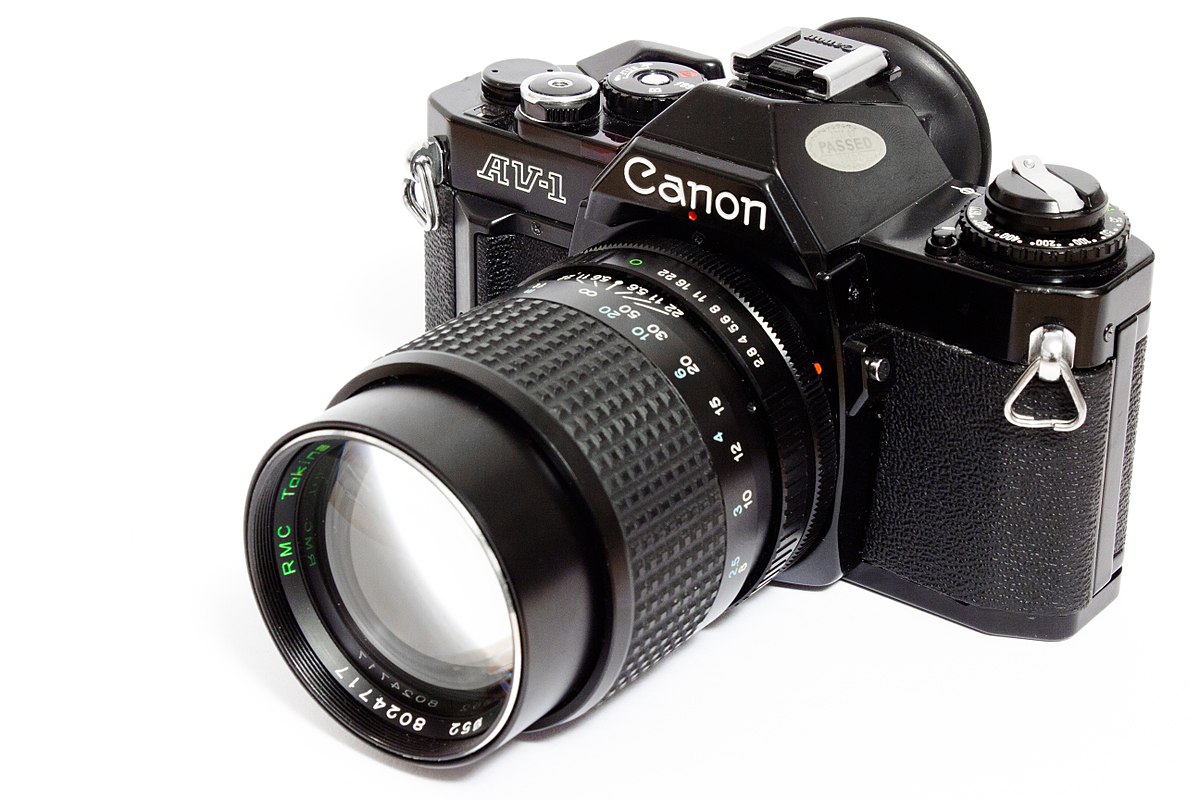 You should have the following on speed dial: professional photographer, matterport, drone, videographer, professional measuring person, stager, and landscaper (also a clean out person for junk, professional cleaning person, professional painter, general handyman, general contractor, hvac repairman, plumber and electrician).  If you need to improve a home in order to help the seller get top dollar, you need to be able to get it done quickly, affordably and done right the first time. If you have to do some of this yourself, do it right. Get your listing agreement signed BEFORE you have the vendors do this work. 
Every time you put a listing in MLS (or market a home), it says as much about YOU as it does the home. Remember this. You need high quality photos, authentic descriptions, good directions, accurate information, all MLS fields filled out to the best of your ability, set up showing time correctly, an understanding of everywhere your listing can be found AND what all is being done to sell your listing! What services and perks do you provide to your sellers? Just because a home will sell quickly is NOT a good reason to bypass the professional obligation to present listings in their best light. What does YOUR marketing say? (Next slide cont)
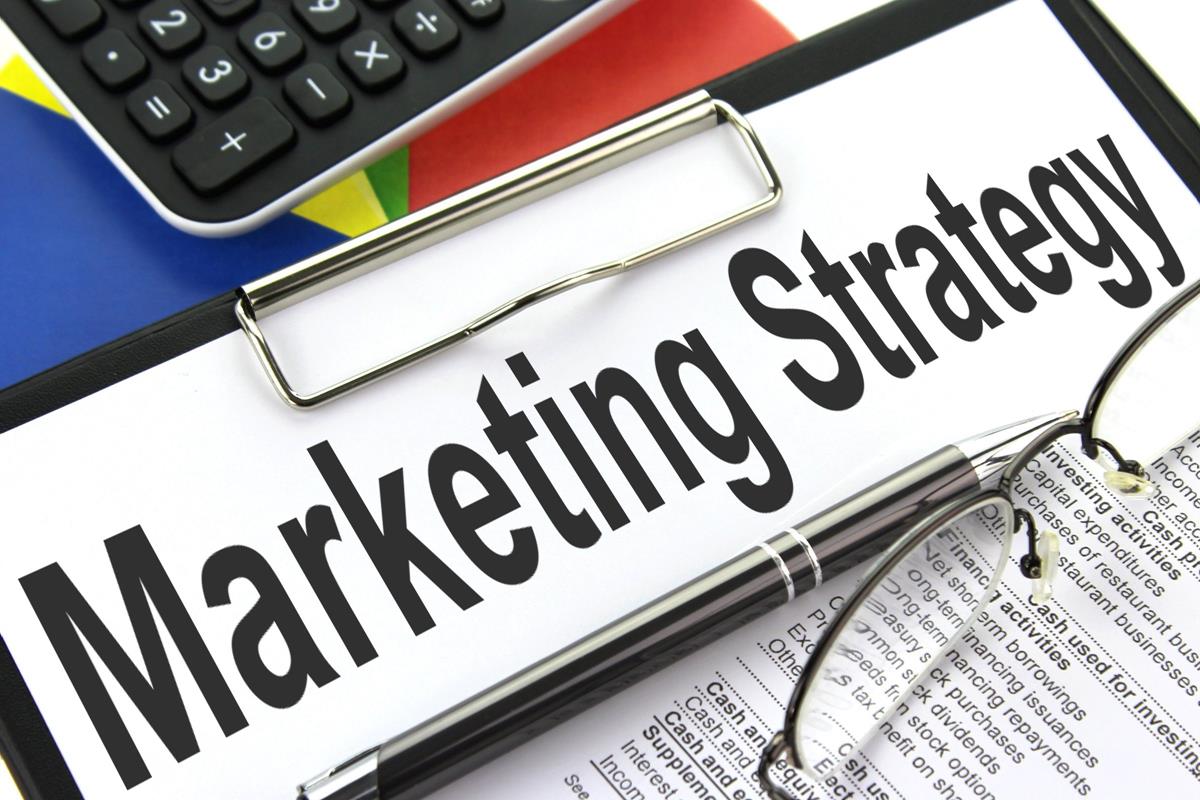 Marketing cont.
Marketing Yourself: In addition to the photos and presentation of your listings, how do you present yourself? Are you dressed to impress? Is your car clean? Do you have a professional CMA, business card, brochure, WRITTEN marketing plan to present to the seller? A PRE LISTING packet to deliver to the seller prior to meeting you? An introductory video introducing yourself and letting the seller get to know you better? Do you have References? A digital presentation showing the seller why you are HEAD AND SHOULDERS above the competition? You should. What does your social media account tell others about who you are and what your priorities are? What is your level of professionalism within your online persona? If all someone knew about you was what they saw on social media, would they hire you? This is one of the first places they check. 
Your side of the street always has a silver lining: If you are a newer agent, focus on the time and energy you have available to dedicate to the client and that you are not too busy to keep them highly informed. If you don’t have sales, or many sales, show them how many sales your team or your company has. You have a BIC with 25 years of experience and who is a listing specialist and pricing expert who will be with you every step of the way! Realty ONE Group Results won an award for being in the top 1% in sales in the nation for 2020! Why? Because of our KNOWLEDGEABLE AGENTS, technology, marketing, networking, exposure and advertising! Use this to your advantage! Until your resume is where you want it, use the accomplishments of those who are partnered WITH you to light your path!
 If you are a seasoned agent, focus on your individual sales and your company sales. Both should have professional presentations and appearances with an abundance of knowledge. Find your strength and focus on it. Put a beautiful and professional presentation together and always assume you are in a competition with others. Always lead with your most competitive edge. 
It is better to team up with someone and share your commission the first couple of times than it is to blow it. ASK FOR HELP!
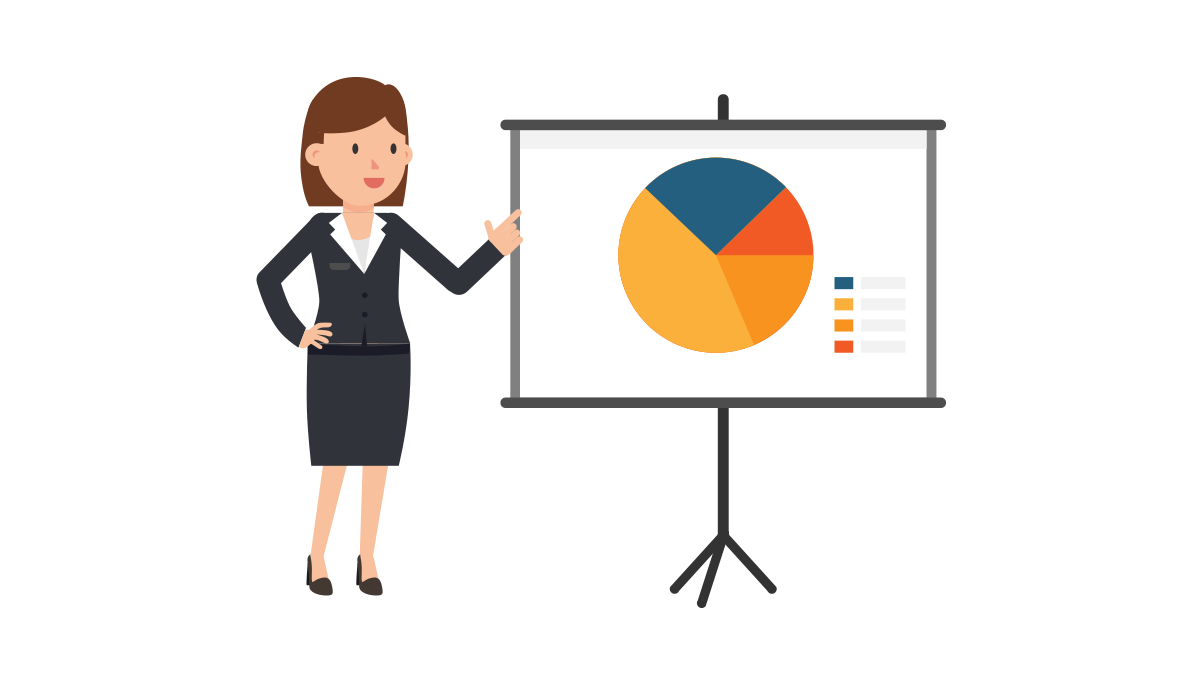 Communication cont.
You must also be able to effectively communicate the details within the forms that are necessary to help your seller through this process. I don’t mean read it word for word to them. I mean explain it so that they truly understand what they are signing and agreeing to. The listing documents, the offer to purchase, the inspections, the repair requests, and all hurdles that you will be facing together.  You should be able to explain this in a clear and concise manner AND use examples. You also cannot assume that a seller knows what you know. You MUST regularly communicate with your clients with a goal of making sure they understand what is happening as well as managing their expectations as to what they should expect to happen in the near future. 
Most consumers cite lack of effective communication as the #1 reason they were dissatisfied with their agent. DON’T LET THIS BE YOU! 
You should plan to communicate with your clients at least once per week and you should contact them in the manner they have requested. If they have asked to be called, do not text them, etc.  
Communication with other agents, lenders, attorneys, inspectors, appraisers, etc is also paramount. If you are leaving a trail of frustrated service providers and fellow agents in your path, you will lose business and compromise your reputation. It doesn’t take many bad experiences to stop your real estate career in its tracks. Reviews and referrals will catch up to you quickly!
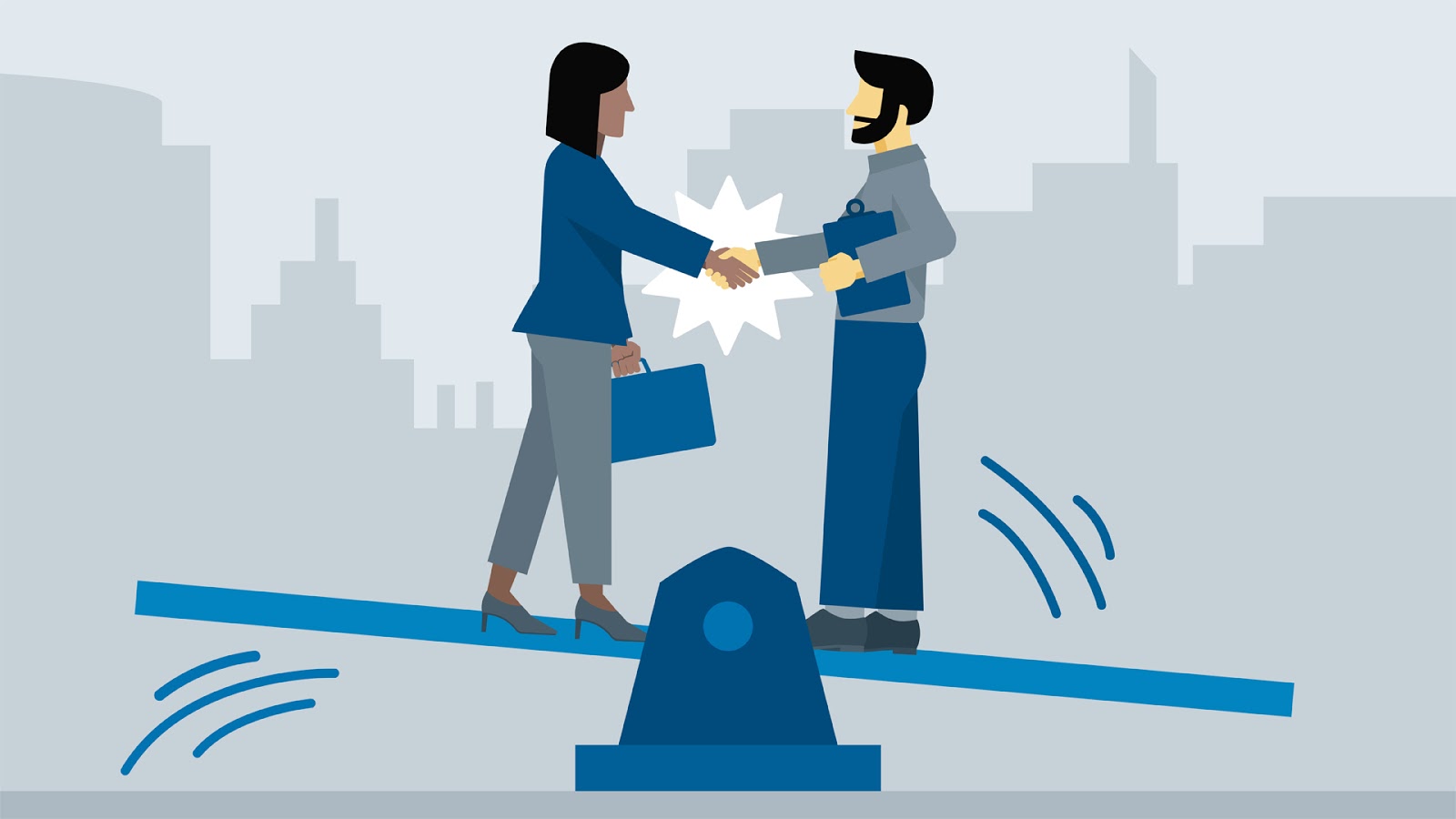 6) Negotiating. It isn’t negotiable. Do’s/Don’t’s
You are always negotiating in real estate. It simply isn’t negotiable as to whether you will have to negotiate. BUT HOW DO YOU NEGOTIATE?
Just a few of the things You will negotiate as a listing agent are: The list price, the purchase price, closing costs, the inspections, the repairs, your commission, vendor cost and repairs, the appraisal, the lender, getting vendors to work on a time constraint, closing dates, dd money, earnest money, loan types, extensions of dates, contingencies, possession, the value of the property and not just the price, etc.– BE PREPARED TO NEGOTIATE!!! DO you know your seller’s goals for this sale (how can you negotiate on seller’s behalf if you don’t know what their goal is? It isn’t always about price! KNOW YOUR SELLER! How can you negotiate a deal when you don’t understand the foundation it is built on (the sales process itself) or how the whole process is SUPPOSED to be (from listing to closing—what does it normally look like)?
Remember this, negotiating should result in both parties being treated fairly and with respect. Your loyalty and diligence will belong to your client, but your goal should always be a fair transaction. (Next slide cont)
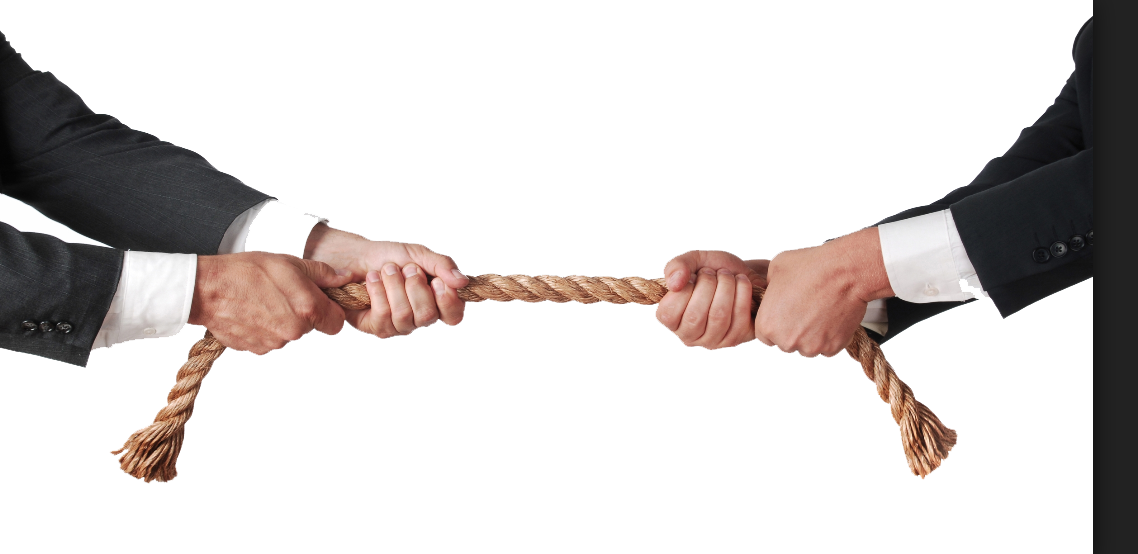 Negotiating cont.
Many agents are scared to negotiate because they think they have to be ruthless and made of steel. UNTRUE!!! A good negotiator is simply good at convincing others to be fair, honest and willing to consider a compromise. Don’t lose sight of the transaction being about your client and not about you. This is not the time for you to try to be Superman. Leave your ego at the door.  Being unfair and unreasonable makes your clients uncomfortable as well. It is ok to stand firm on what is right, but good negotiators are people who seek a win-win for all parties. WHY? Because a win-win is a feeling that clients remember long after the sale and is likely to result in repeat business MORESO than aggressive conflict between parties that leaves a long lasting negative impact with both sides. 
A good negotiator needs to be knowledgeable about the subject matter they are discussing, be a great listener, fully understand the other side’s point of view, is flexible, is also aware of how the process works so that they can make realistic suggestions, and able to express themselves clearly and and calmly under pressure at times. 
A good negotiator should also be able to come up with several viable options, but at the same time can be decisive when need be.
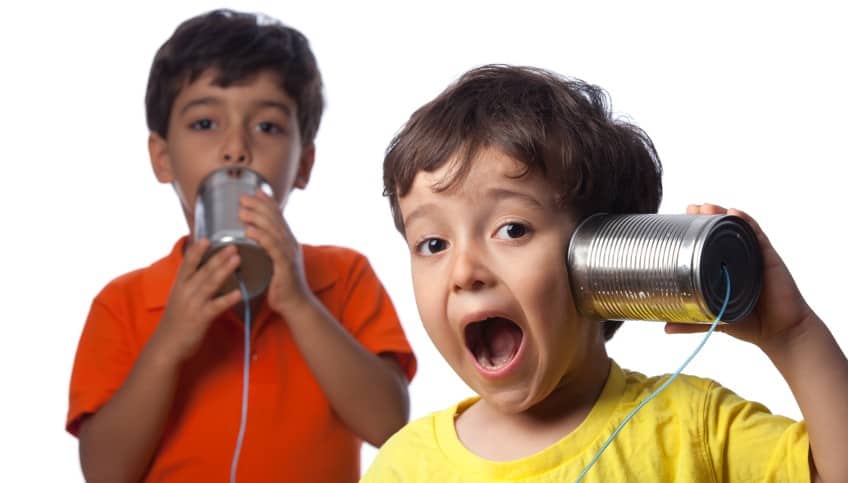 7) Communication is the new Location!
Ever heard how the top 3 factors in determining value of real estate is location, location, location? When it comes to forming relationships with your clients (buyers and sellers alike), it is communication, communication, communication. 
Consistently, some of the most successful real estate agents are the ones who are the best communicators. Many have knowledge, talent and drive but are just unable to make a connection with clients because they are not good communicators. 
What, how and when should you communicate with your clients? Once you determine a price for the listing, you must be able to effectively communicate to the seller how you came up with this price. Many agents will overprice a home to get a listing; if you are not able to effectively communicate the true value of the home to the seller, you will lose listings to agents who are only saying what the seller wants to hear. You need to ACE your listing presentation. It needs to be highly impactful, moving, authentic and full of data that shows you deliver results! We have listing presentations in RFA for you to use and customize! Have you seen them?
You must be able to effectively communicate how you will market their property and how you will secure a buyer that will bring them the highest and best terms for their property. A great marketing strategy is useless for getting listings if you cant explain it in an easy to manage manner. You should be able to create a clear vision in the mind of the seller as to who you are, what your value to them is, and how you go about owning this listing process for your clients. You should be able to communicate exactly how your deliberate, tried and true actions will make the process more efficient, with more exposure and ultimately less stress and hassle for the client, all while bringing the highest and best terms and conditions possible in the existing market conditions. Organize these thoughts and practice selling your services to others and get their feedback. (Next page cont)
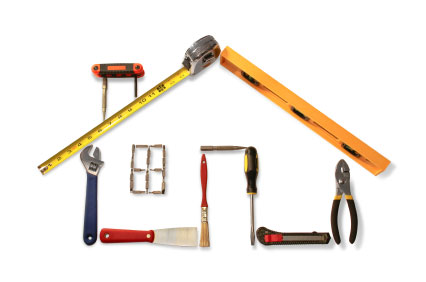 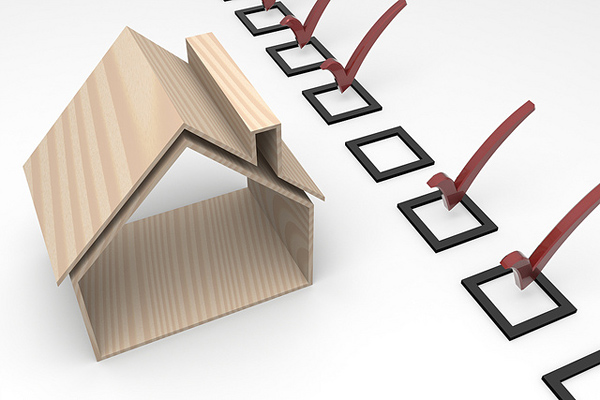 8)Due DiligenceInspections & Repairs
You MUST be able to effectively explain the entire due diligence process including due diligence funds, due diligence dates, and the impact and meaning of due diligence. This could come up when discussing a listing opportunity. You have to understand the process TO, THROUGH and BEYOND the CMA in order to become a savvy listing agent. 
Inspections. You must be able to explain when inspections take place, who does the inspections, how appointments are scheduled, what the contract states about repairs and seller obligations, etc. These things ALSO can come up in discussions with sellers about listing their home. Do they have pets and children? Odd work hours? Do they need minimum notice for all visits? Reassure the seller that you understand the needs of their family and customize a plan for them. 
Repairs. Does the seller have to make repairs? What if they want to list it as an AS IS sale? How can they do that? What should you advise them? What are their obligations with regards to repairs? YOU MUST be able to understand these events and explain to the seller how this process will unfold. This comes up in discussion during numerous listing presentations. It is not just about the CMA and marketing! It is about KNOWLEDGE! This is why ibuyers and ioffers are so problematic! National reps don’t know the local trends and real estate procedures! 
Showing a seller that you UNDERSTAND the whole process from LISTING THROUGH CLOSING will HELP YOU WIN LISTINGS!
9) The Whole Process, the importance
Why do you need to know anything other than how to do a CMA and how to make a great listing presentation in order to win listings?
Because one of a seller’s biggest fears is that you are telling them what they want to hear and that you will not be able to back up the talk once they sign on the dotted line. BEING ABLE TO EXPLAIN YOUR UNDERSTANDING OF THE WHOLE PROCESS, GIVES THEM CONFIDENCE IN YOUR ABILITY TO CARRY THEM OVER THE FINISH LINE!
Did you know you can also offer a “SELLER CANCELLATION GUARANTEE”? If you feel that a seller is trying to decide between you and another agent, you can always put their mind at ease by stating, “I can offer you a cancellation guarantee. This means that if I don’t do exactly what I have told you I will do, after you sign the listing agreement, then you can cancel this agreement to list with the other agent, with no penalty.” This isn’t something that I offer everyone, but if I can tell the seller is having a hard time deciding between me and another agent, sometimes this is all I need to do to push them back over my way. 
It is best to schedule a meeting with the seller IN PERSON to present your CMA. Many times I have been able to get the listing signed at my CMA presentation because I was prepared to list the property as soon as I walked in the door. I fill out the listing agreement and only leave the price blank. We fill that in once we sign it. The other agent tried to just email them and give them a value over email, whereas me presenting my digital CMA with my knowledge of the process, gave me an advantage! 
If you don’t know the value of the home during the first visit, schedule the 2nd visit for the presentation of your CMA before you leave the first meeting! You do not want to present your information over email if you are competing for a listing. You want to present that information in person! 
Your knowledge of marketing, forms, the market itself, area trends, the whole process, etc will impress the seller!
10) How Do I Learn All This ?
Practice regularly, get an accountability partner, attend trainings every week, get a mentor, take the REV UP trainings 1-12 in RFA, watch the bronze videos 1-30 in RFA. Pull new, pending and sold listings every day and absorb what you see and hear! 
ASK FOR HELP WHEN YOU NEED HELP! Understand that learning the in’s and out’s of real estate takes time and dedication on a REGULAR BASIS. You should be spending a minimum of 8-10 hours per week watching or attending the available SELLER ORIENTED trainings that are offered or recorded. 
All of the things we have discussed along the way in this training, that you need to understand to be a great listing agent, are available in our “Results For Agents” facebook training page. These details were presented in previous trainings that have been recorded and labeled in that group (going over the listing agreement, the offer to purchase, the inspections, repairs, negotiations, closings, final walkthrough, etc). 
If there is a specific item/process that you want to learn more about, that was in this training today,  reach out to me and I will send that specific training to you. 
I recommend that for your first 2-3 listing appointments, that you take a seasoned agent with you to help carry you through the first couple times. Go ahead and offer them 50% of the listing commission to help you. Most seasoned agents will not share their secrets but will help you through the presentation so that you can make it your own with a safety net present.  
After you have done it a couple of times, you will no longer need a partner for listings. You will be able to show up and go all the way through without help.
You may not ace it the first few times, but you will learn and you will improve each time!
Trying and failing is so much better than never trying. EVERY SUCCESSFUL AGENT YOU KNOW WAS ONCE A BEGINNER WHO CHOSE TO RISK FAILING IN EXCHANGE R SUFOCCESS. 
If you want to know how to get listings and where to find listings, we have numerous trainings on that as well. 
Email me with any questions or if you want to schedule a ONE ON ONE with me for a more detailed explanation of this training. TeresaOvercash@gmail.com
Q&A:
Any questions?
Email me anytime for more information about ANYTHING regarding your real estate career! TeresaOvercash@gmail.com
QUOTES:
If you don’t ask for help when you need it, then you wont learn. If you don’t risk failure then you cannot succeed. If you are in your comfort zone then you cannot grow. 
Safety is indeed stable, but it is not progression. 
Only those who play, win. Only those who risk, win. History favors risk takers and forgets the timid. Everything else is commentary. 
You either accept the risk of winning or accept the guarantee of losing.
At some point, you just have to go for it, or accept that this is all there is to your life. 
FINALLY, if time permits we can review the documents for getting a listing agreement signed including disclosures.